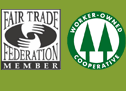 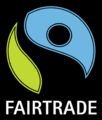 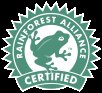 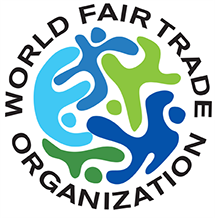 The World of Certifications
What they do
What they don’t do
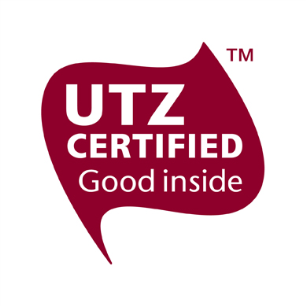 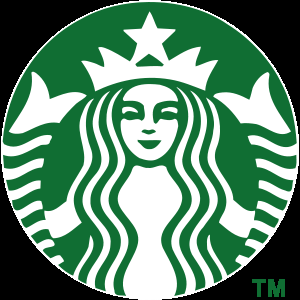 6/6/2012
Copyright CREA 2012
1
[Speaker Notes: As we will see, there are many, many certifications beyond the ones with which we are familiar.]
Looking at 4 Certifications:
Fair Trade
Rainforest Alliance
UTZ
Starbucks
6/6/2012
Copyright CREA 2012
2
[Speaker Notes: Cannot do more in this short time]
CREA’s Assessment Process
Our Assessment Tools: A series of Systemic Analysis (SA) Constructs to compare the different certifications in terms of standards and impact
6/6/2012
Copyright CREA 2012
3
Systemic Analysis
Systemic Analysis is a program created by CREA starting in 1997 that teaches a person how to do analysis using a set of Constructs or Tools which provide for the development of common language and the ability to analyze programs, policies and practices on an on-going basis. 

Example 1: Legal, Ethical, Moral, Just
Example 2: Acceptable, Access-able, Afford-able
Example 3: Charity, Advocacy, Systemic Change
6/6/2012
Copyright CREA 2012
4
SA Tool 1: Choosing your Starting Point
Any analysis starts from a given perspective. 
Possible perspectives include:
	- ourselves 	
	- our organization and its philosophy
	- the community on the ground
	- the consumer
	- the farmers/workers doing the work
6/6/2012
Copyright CREA 2012
5
[Speaker Notes: Ourselves includes (our point of view; where we are and what we do)
Guarantee to consumer]
Starting Point for This Analysis
Our analysis of the certifications
 will start from 
the experience of the farmers in agriculture
6/6/2012
Copyright CREA 2012
6
SA Tool 2: Cui Bono –Who Benefits?
Possible benefits:
Added income
Increased access to market
Better working conditions
Environmentally sustainable practices
6/6/2012
Copyright CREA 2012
7
[Speaker Notes: We can look up the specific codes from which each certification works. What we are looking at today is what actually happens on the ground, in country, and its impact on the farmers.]
Price Benefits
6/6/2012
Copyright CREA 2012
8
[Speaker Notes: Utz and RA are called “FT lite” in this category for not guaranteeing any minimum price or guaranteed price for the crop. This makes them very vulnerable to the international coffee market. 

RA allow companies such as  Chiquita and Kraft to tap into ethical consumer market without being more environmentally or worker friendly. Little impact on conditions under which workers work and are paid. 

UTZ – no crop pre-financing 
RA – do not provide pre-crop financing]
Long Term Relationship with Buyer
6/6/2012
Copyright CREA 2012
9
[Speaker Notes: This contributes to the trace-ability and track-ability of the products in bringing them to market. While all have a trace-ability system, the most documented is the one by UTZ which has a web-based track and trace system.]
SA Tool 3: Power and Voice
6/6/2012
Copyright CREA 2012
10
Education and Training by Certifier
6/6/2012
Copyright CREA 2012
11
Environmental Issues
Shade grown?
Plantation?
Organic?
6/6/2012
Copyright CREA 2012
12
[Speaker Notes: UTZ allows for the use of GMO products and use of chemical fertilizers with a few basic regulations]
Understanding “Shade Grown”
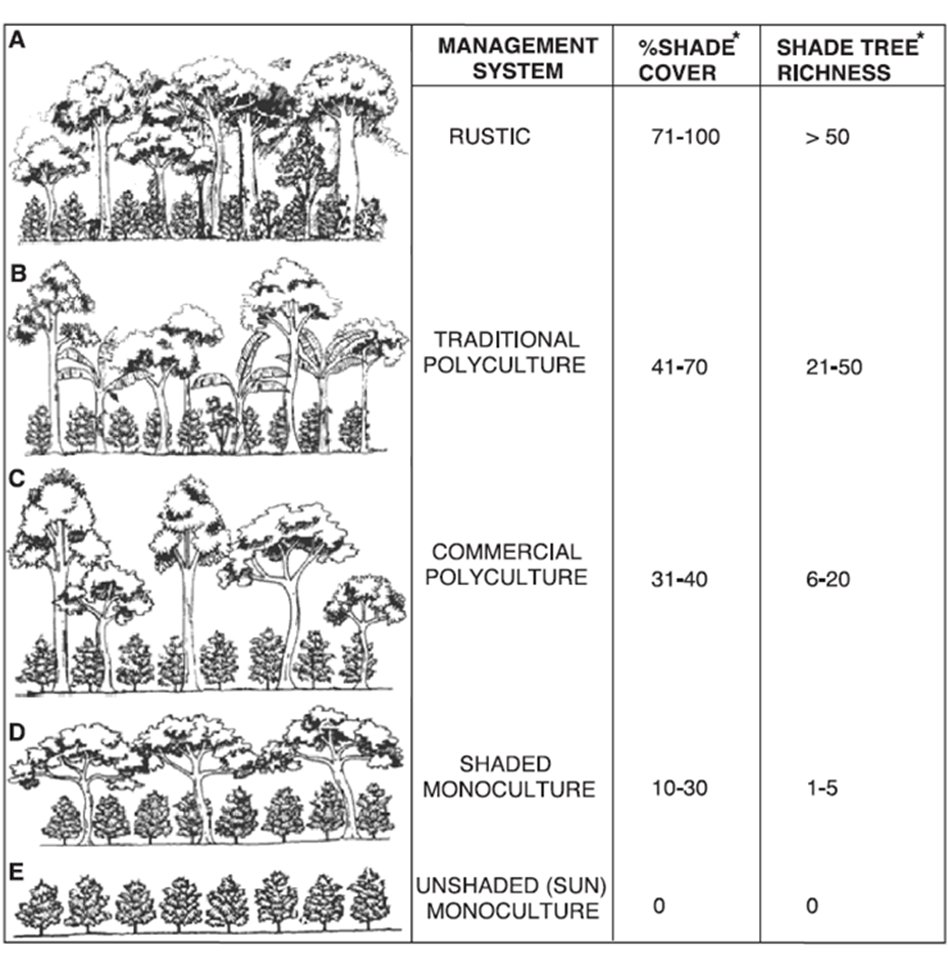 6/6/2012
Copyright CREA 2012
13
Shade grown in Guatemala mountains Fair Trade certified - Rustic
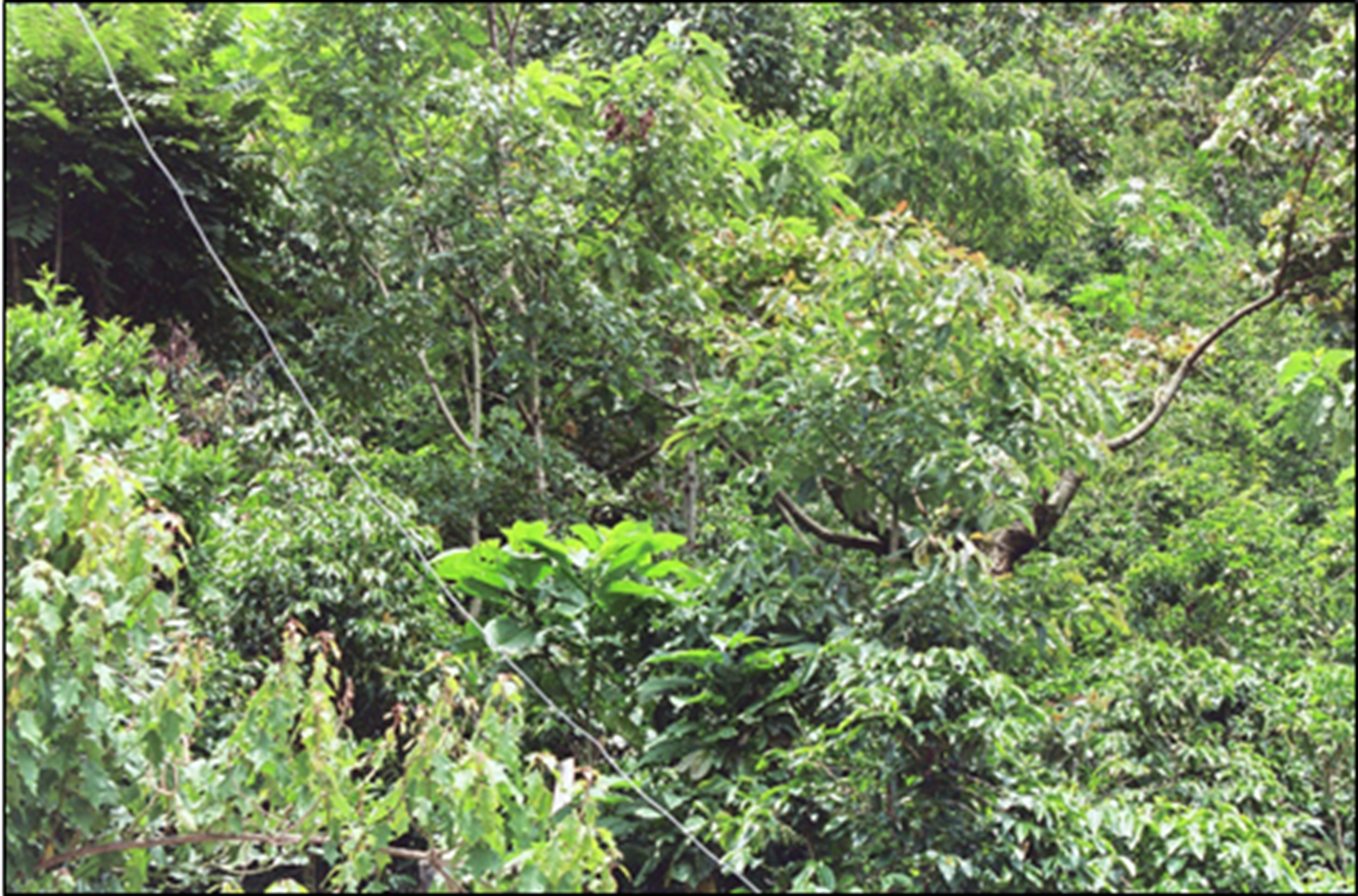 6/6/2012
Copyright CREA 2012
14
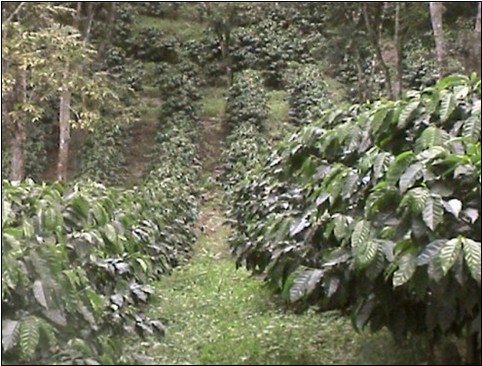 6/6/2012
Copyright CREA 2012
15
Shade grown in Chanmagua, Guatemala – RA certifiedCommercial monoculture
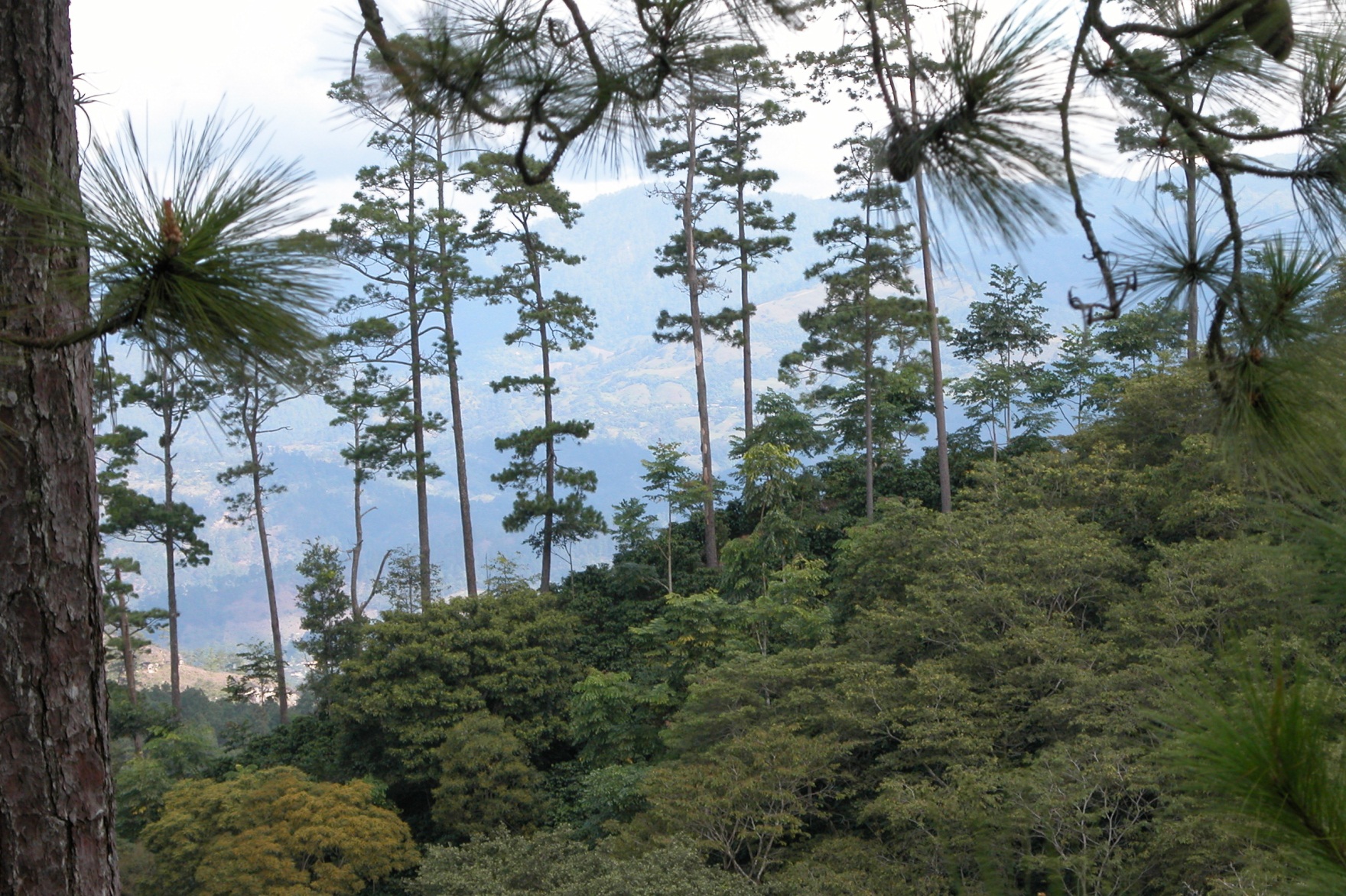 6/6/2012
Copyright CREA 2012
16
Labor Standards
6/6/2012
Copyright CREA 2012
17
[Speaker Notes: UTZ labor standards – only national laws have to be followed]
Access to Market
6/6/2012
Copyright CREA 2012
18
Certification through Auditing
Because of the fees for the different certifications,
farmers around the world are calling for one certification 
that covers ALL the standards and their	related requirements. 

Providing certifications is BIG business for the certifiers.
6/6/2012
Copyright CREA 2012
19
[Speaker Notes: This is also where the enforcement or ensuring of the operationalization of the code and its requirements takes place.]
6/6/2012
Copyright CREA 2012
20
[Speaker Notes: Encountering child labor: 2 choices – just not certify OR try to address the problem

Children not in school because lack school supplies:
	Short term CREA providing school supplies for 3 years
	Long term: what was needed to get kids out of the fields]
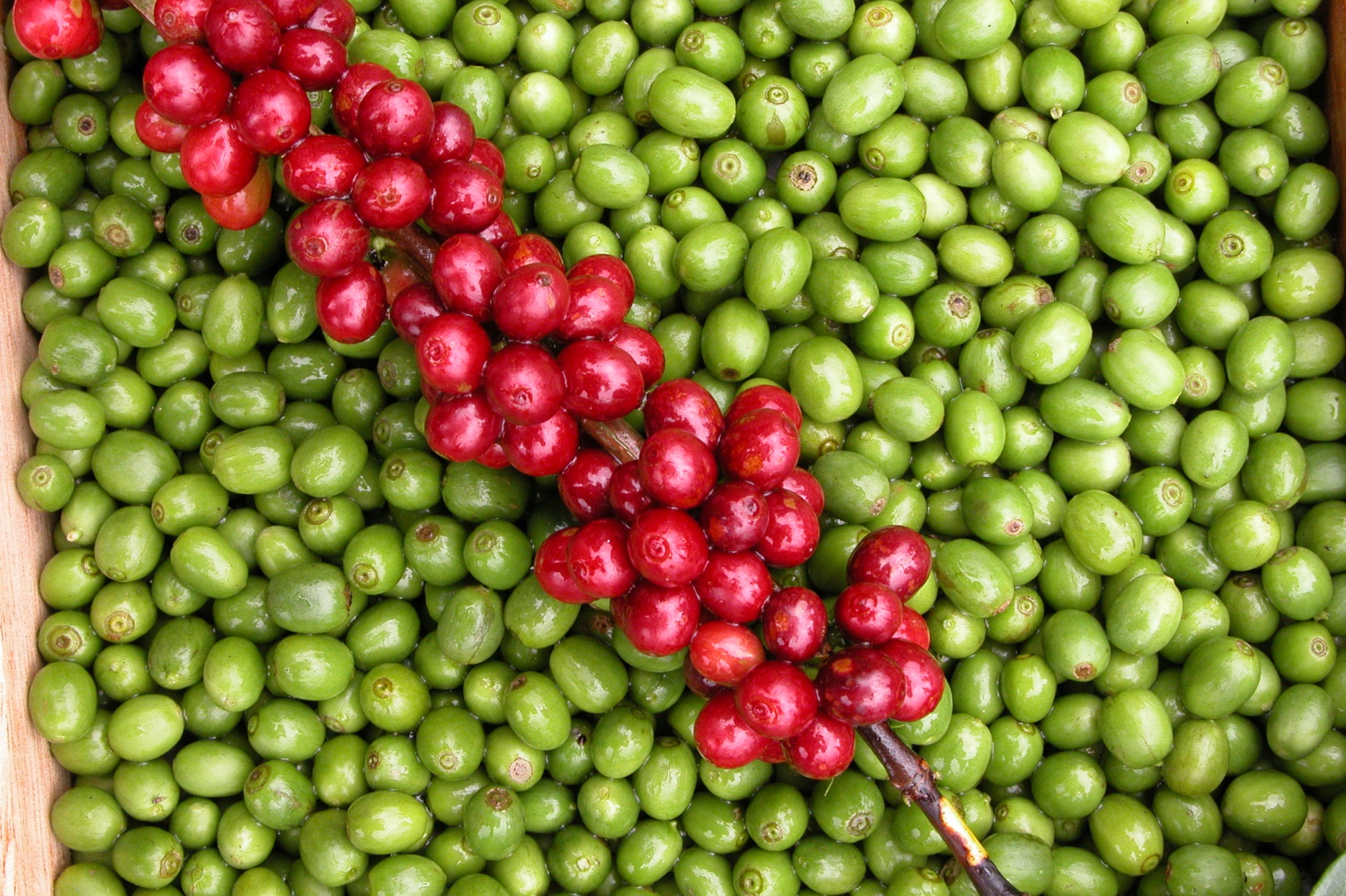 6/6/2012
Copyright CREA 2012
21
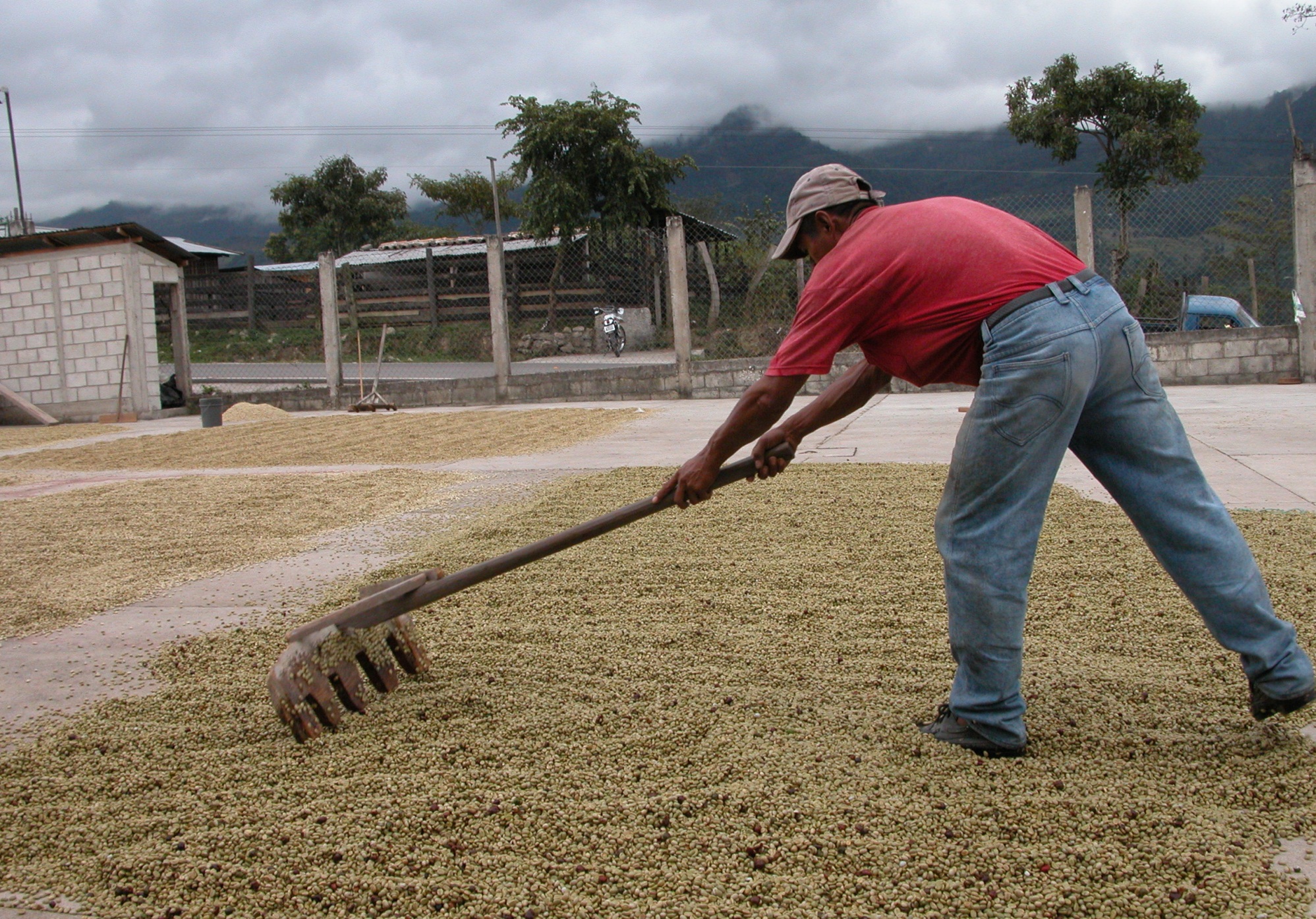 6/6/2012
Copyright CREA 2012
22
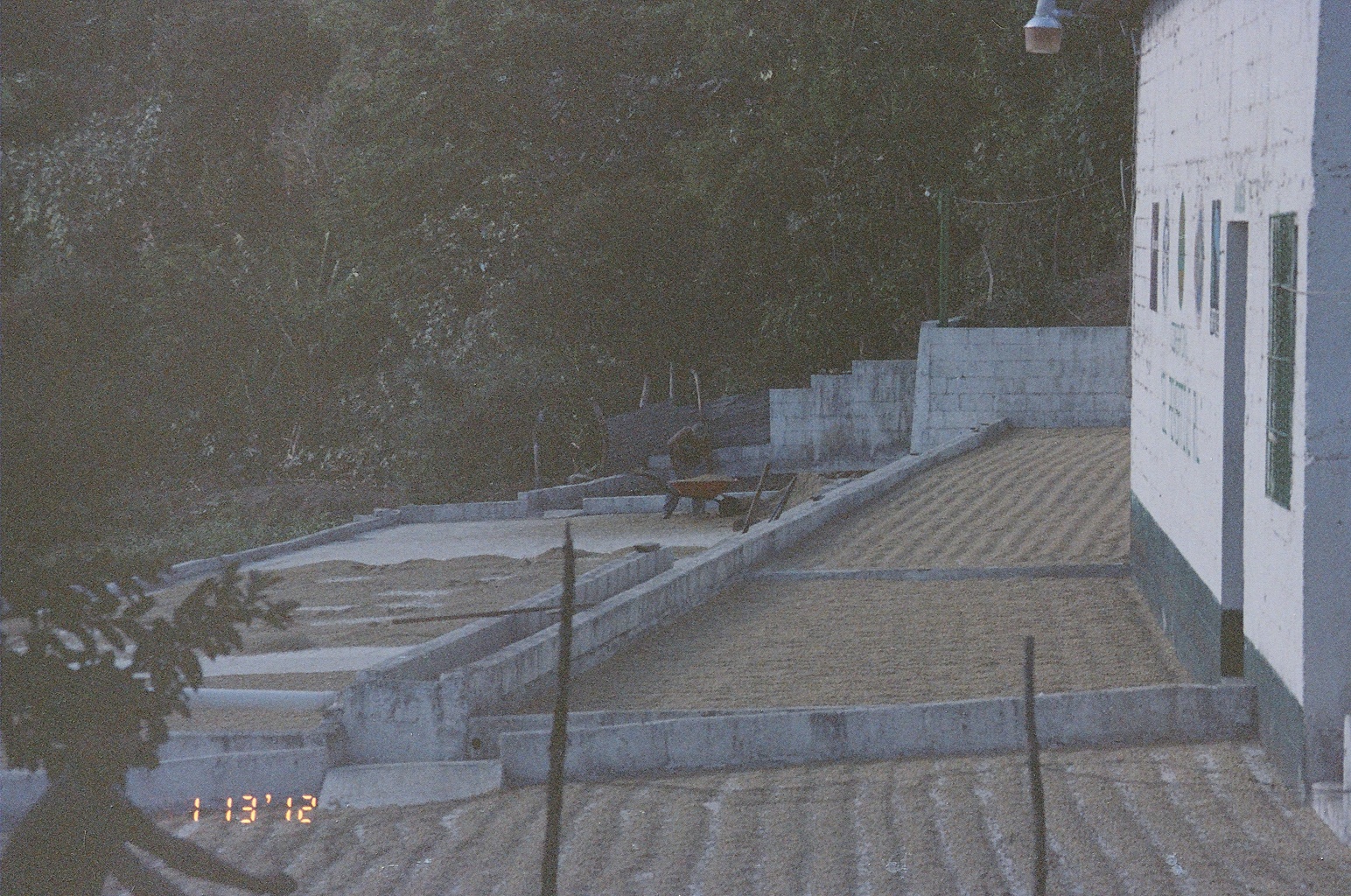 6/6/2012
Copyright CREA 2012
23
Some remaining questions:
Who is Fair Trade is in the US?

How can a certified farm or cooperative end up with child labor? 

The following DVD from FEDECOCAGUA, Federation of Small Farmers and Cooperatives in Guatemala explains some of these things.
6/6/2012
Copyright CREA 2012
24